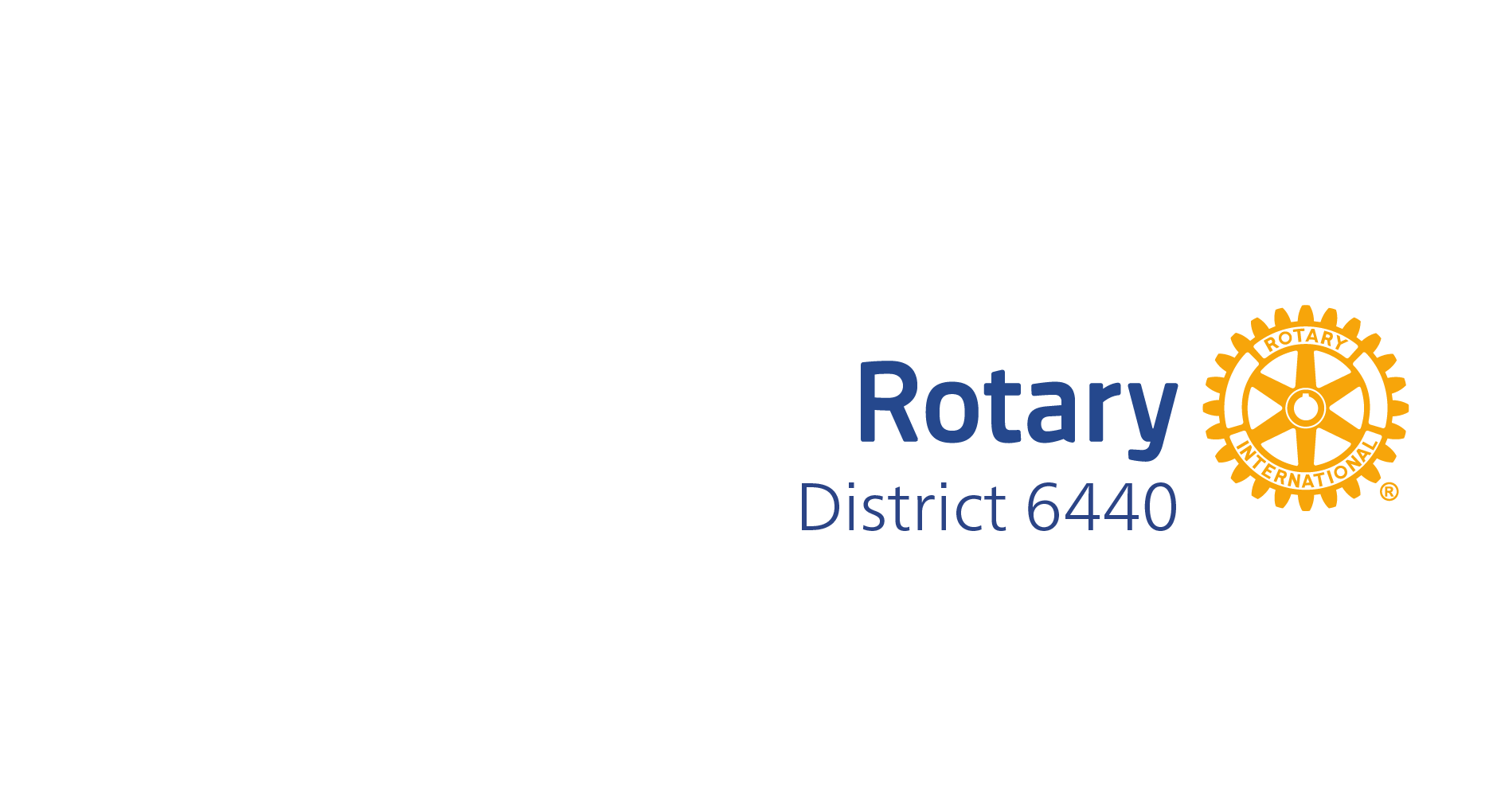 The Rotary Foundation
Grants Management Seminar  
February 3, 2024
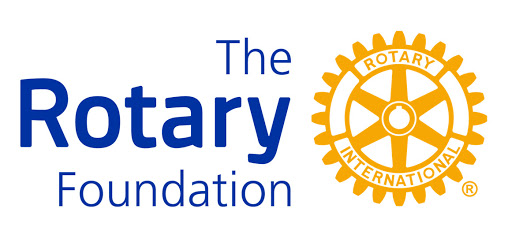 1
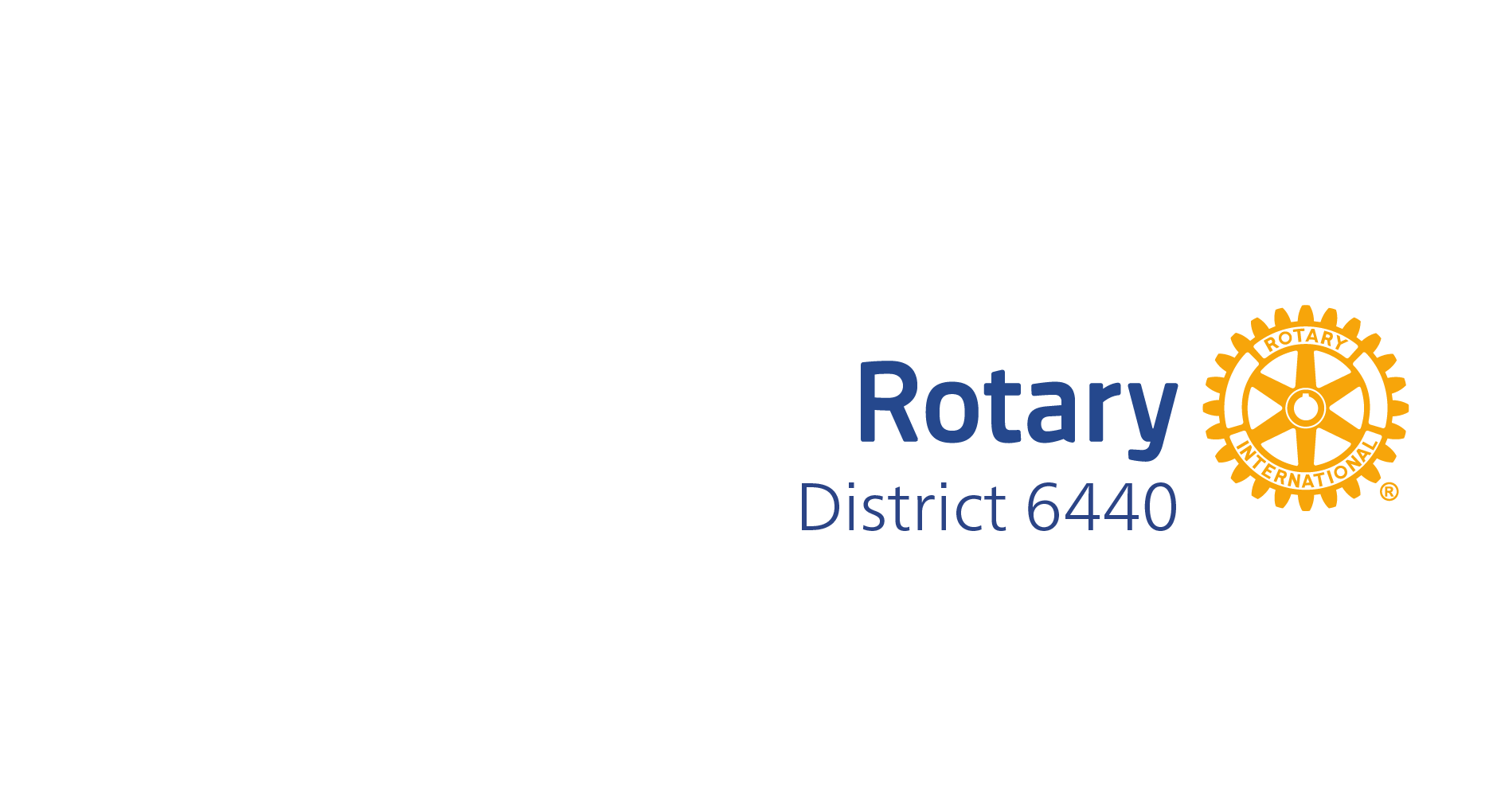 D6440 Foundation Committee Structure
The Share System
District Designated Funds
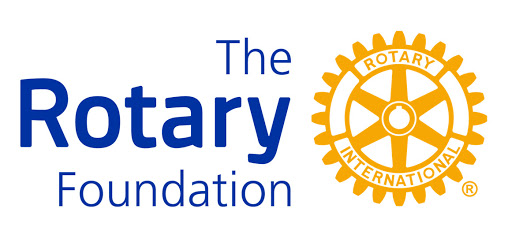 2
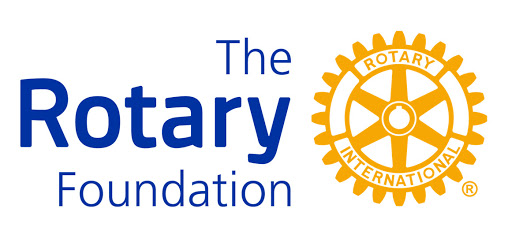 District Foundation
Committee Structure
Transforming Your Gifts into Service
Stewardship
District Grants
Global Grants
Scholarships
Collaborative Grants
Special Grants – e.g. Disaster Relief
Giving

Annual Fund

Major Donors

Paul Harris Society Development

PolioPlus End Polio Now (EPN)
3
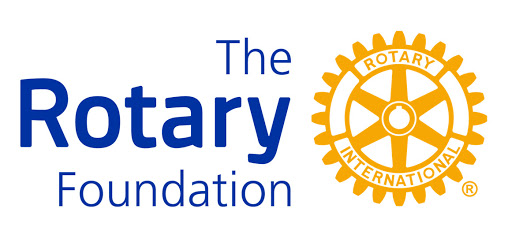 The Annual SHARE Funding Model
Annual Fund - SHARE
SHARE fund is one component of the Annual Fund
Generates District Designated Funds (DDF)
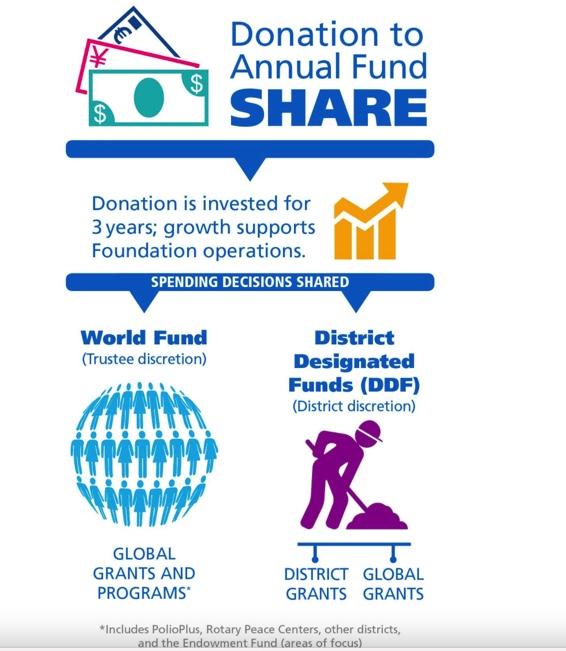 50%
50%
Donated
2021-22        $10,000
District
(Club)
Allocated
2024-25        $10,000
World Fund
[Speaker Notes: Could be cleaned up.  SWITCH SIDES FOR DISTRICT AND GLOBAL GRANTS.]
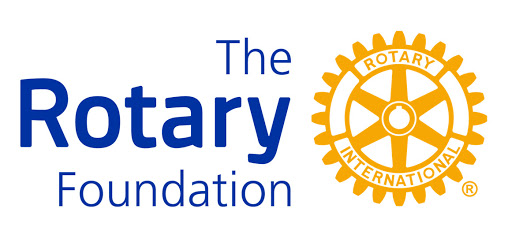 The Share Funding Model for D6440
District Designated and Global Grants

IN our district clubs decide how to use their DDF eligibility

DDF eligibility is assigned to each Club based on its giving history

A maximum of 50% of a club’s DDF eligibility can be requested for District Grants.  Whatever is not used for District Grants can be applied to Global Grants

 DDF must be matched by cash
The Rotary Foundation returns funds (DDF) to provide funding for district and international grants
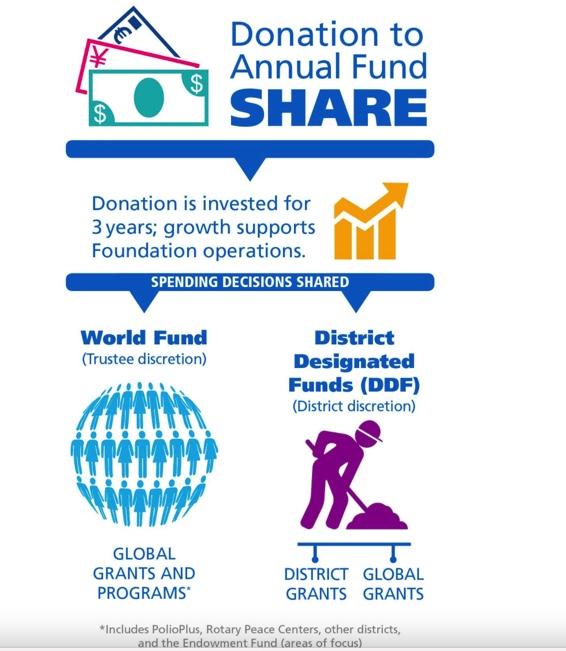 5
[Speaker Notes: Could be cleaned up.  SWITCH SIDES FOR DISTRICT AND GLOBAL GRANTS.]
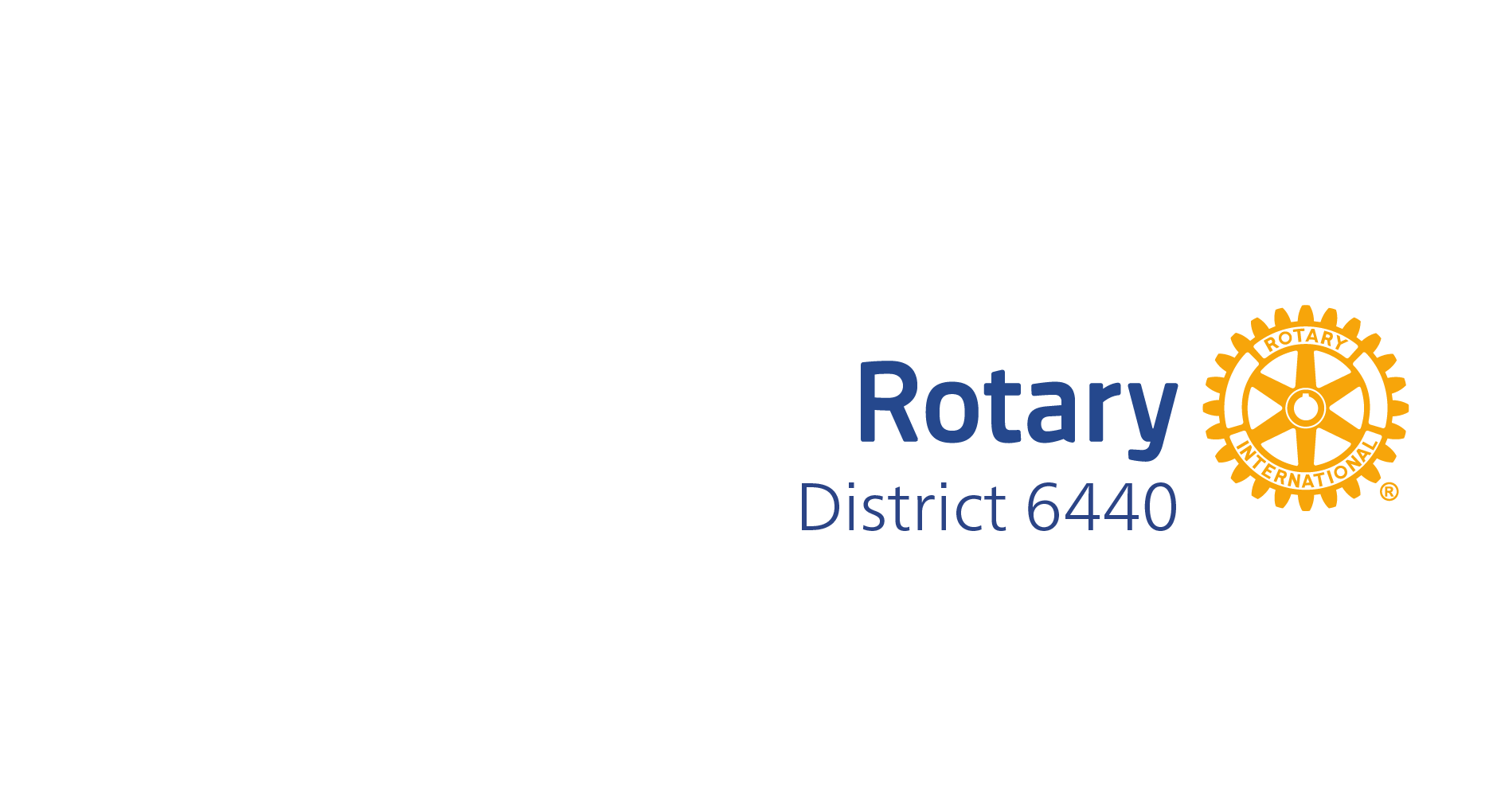 QUESTIONS
DJim Swarthout
Chair, D6440 Foundation Committee
Fox Valley Sunset Rotary Club 

Cell: 847-650-5254

Email: frjim5254@sbcglobal.net,
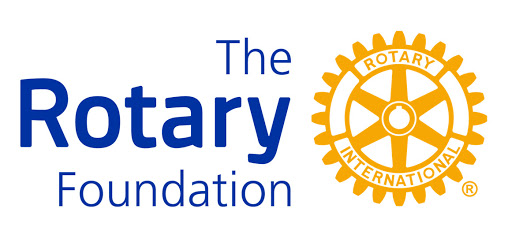 6